Heinrich Heine
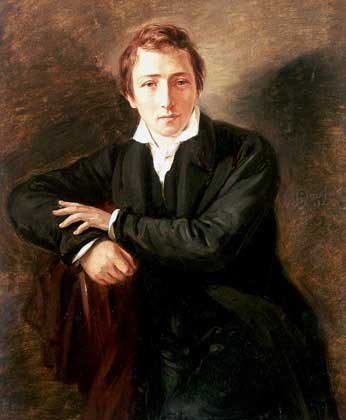 Der  größte  deutsche  Lyriker  und  Publizist  des  neunzehnten  Jahrhunderts Heinrich  Heine  wurde  am  13.  Dezember  1797 in  Düsseldorf  geboren.
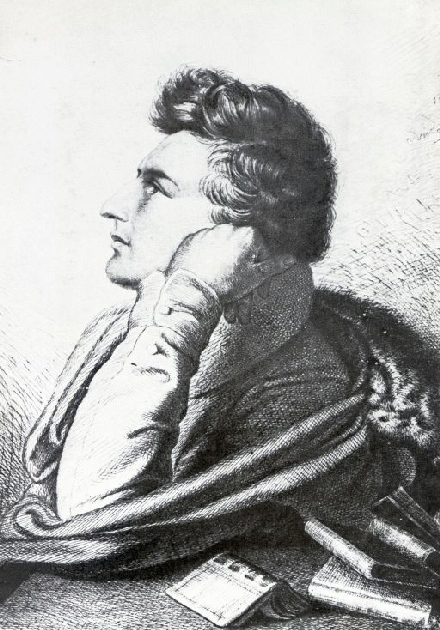 Heinrich  sollte  wie  sein  Vater Kaufmann  werden. Dieser  Beruf  interessierte  ihn  aber nicht. Seit  1819  besuchte  Heine  die  Universität,  zuerst  in  Bonn,  dann  in  Göttingen und  Berlin. Er  studierte  Rechtswissenschaft,  interessierte  sich  aber  für  Literatur,  Kunst und  Politik.
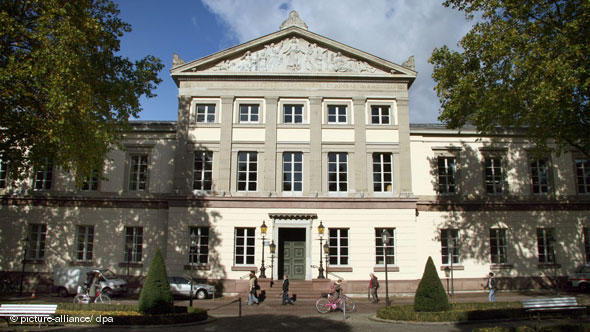 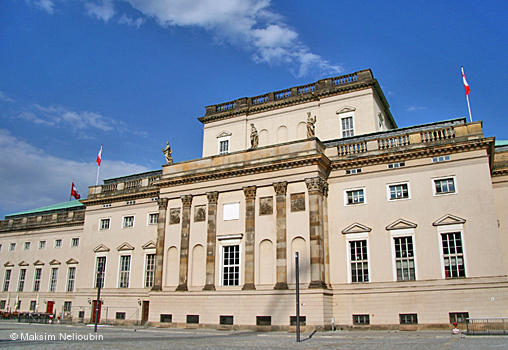 Nach der schule begann Heine eine kaufmännische Lehre zunächst in Franfurt dann ab 1815 bei seinem Onkel Salomon Heine in Hamburg. Bis zu seinem eigenen Tod im Jahr 1844 unterstützte der Onkel Heinrich finanziell.
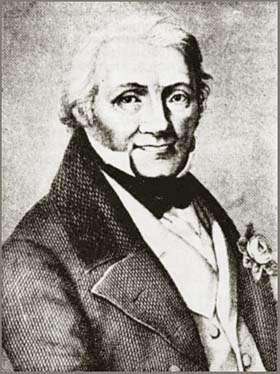 1821  erschien  die  erste  Sammlung  der Gedichte  von  Heine. Später  vereinigte  Heine  alle  Gedichte, die  er  in  den  Jahren  1817—1826  geschrieben  hatte,  in  dem  bekannten “Buch  der  Lieder”.
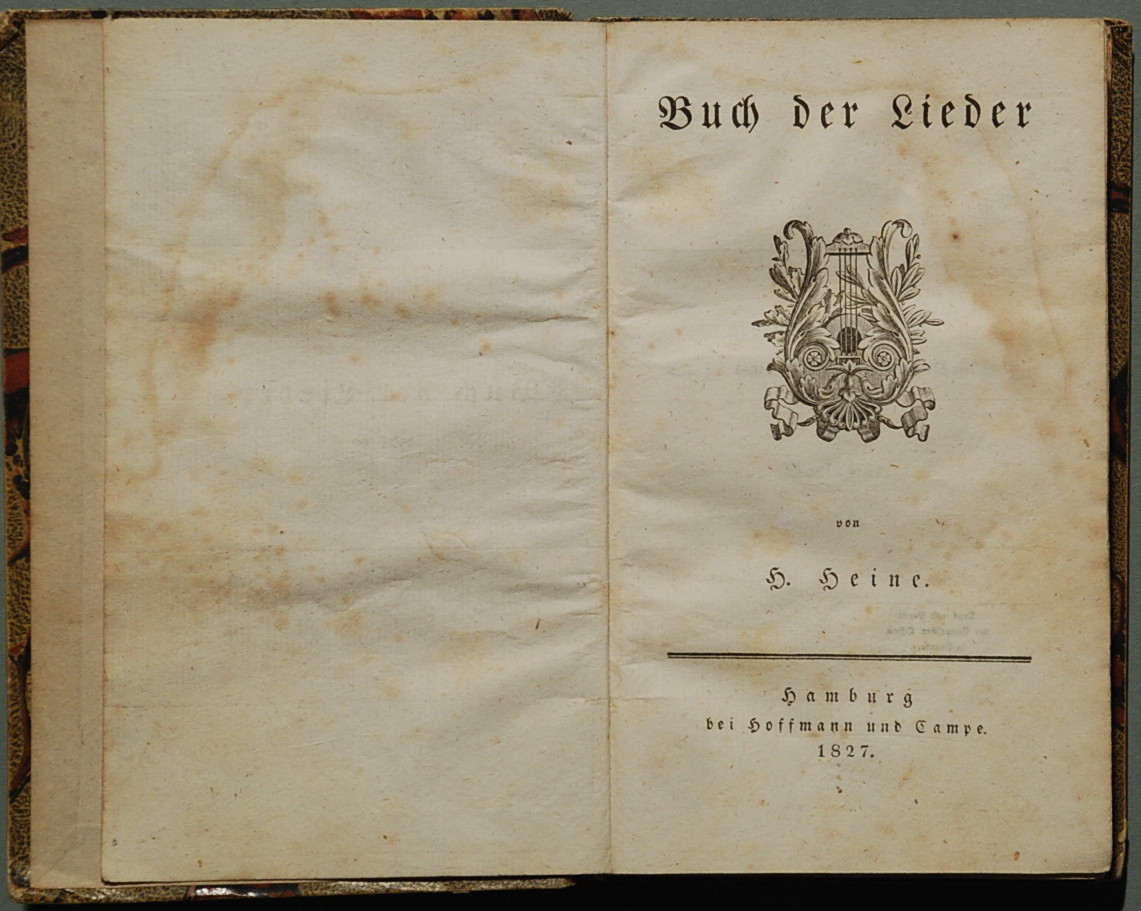 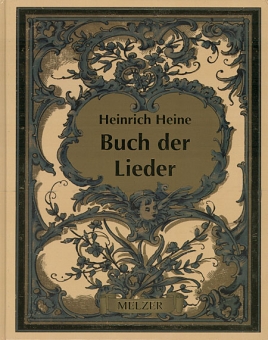 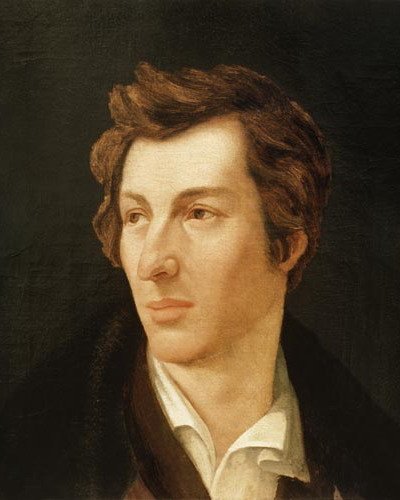 Das  Buch,  in  dem  er  seine  Heimat,  die Natur,  das  Leben  besingt,  machte  ihn weltbekannt.
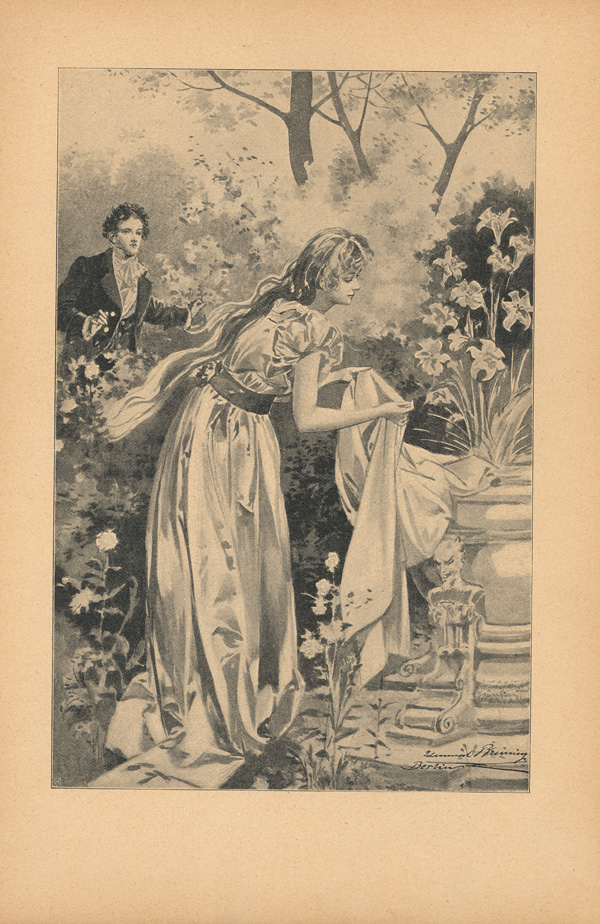 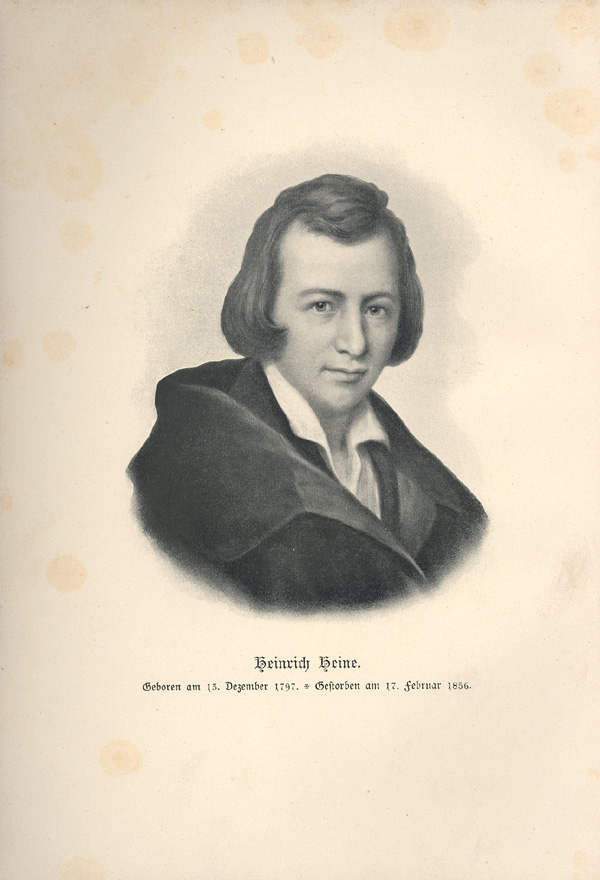 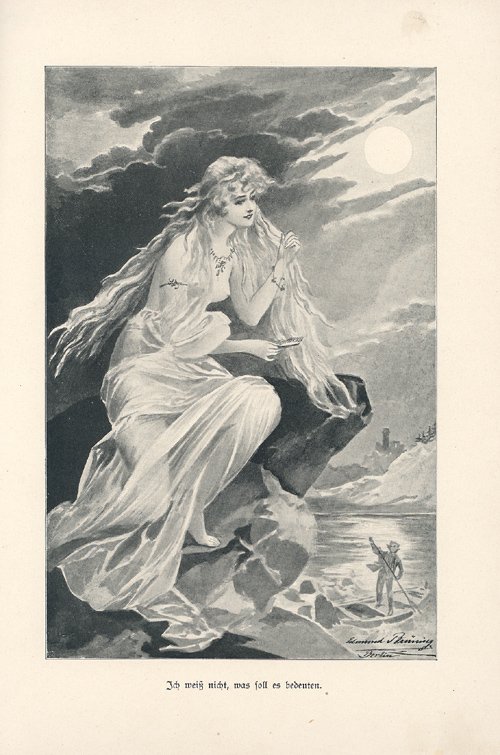 Heine  reiste  sehr  viel  durch  Deutschland. Noch  als  Student  machte  er  eine  Wanderung  durch  den  Harz.
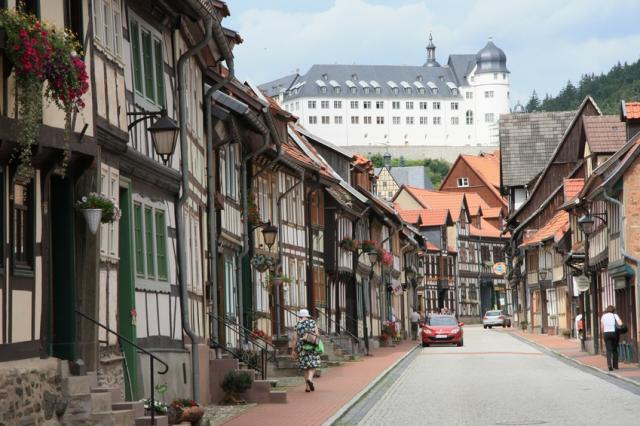 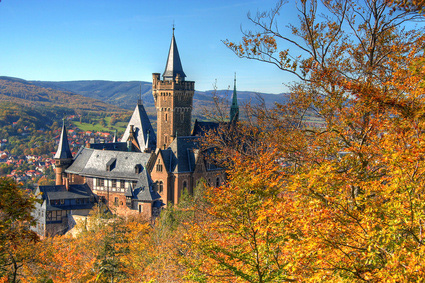 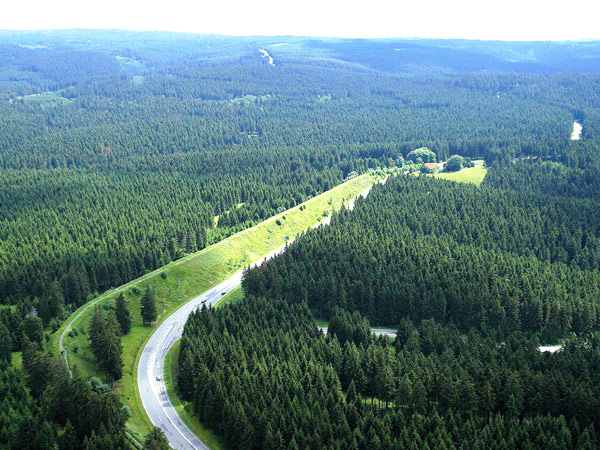 Davon  erzählte  der  Dichter  in  seinem Prosawerk  “Die  Harzreise”. Dieses  Werk  ist  eine  scharfe  Satire  auf das damalige Deutschland, auf die bürgerliche  Gesellschaft.
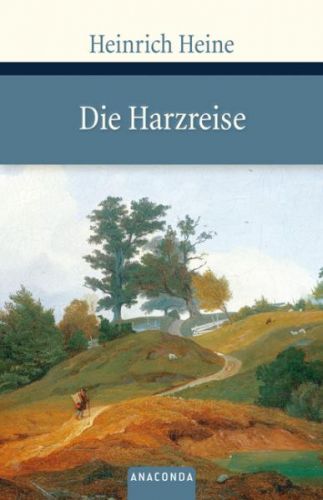 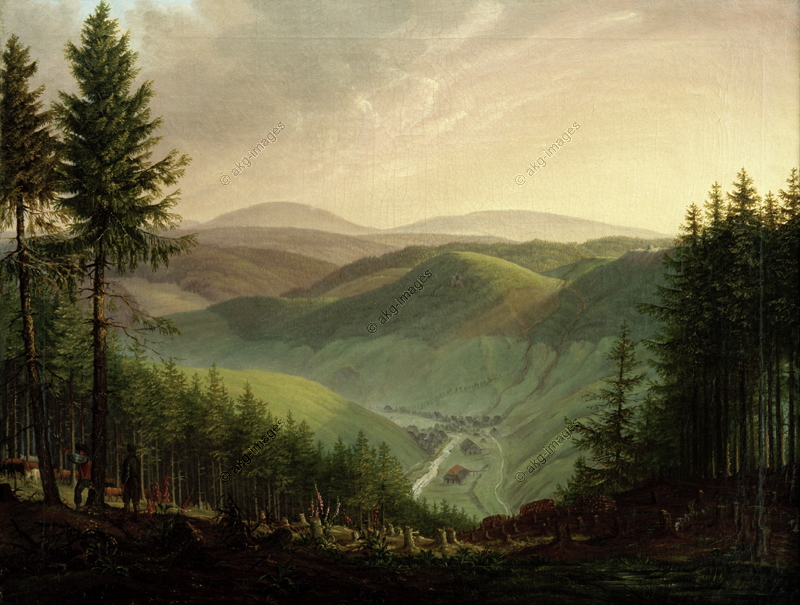 1831  fuhr  Heine  nach  Paris,  wo  er  bis zu  seinem  Tode  lebte. In  Paris  entstanden  seine  schönsten Dichtungen,  wie  sein  größtes  politisches  Poem  “Deutschland.  Ein  Wintermärchen”  und  das  Gedicht  “Die Weber”.
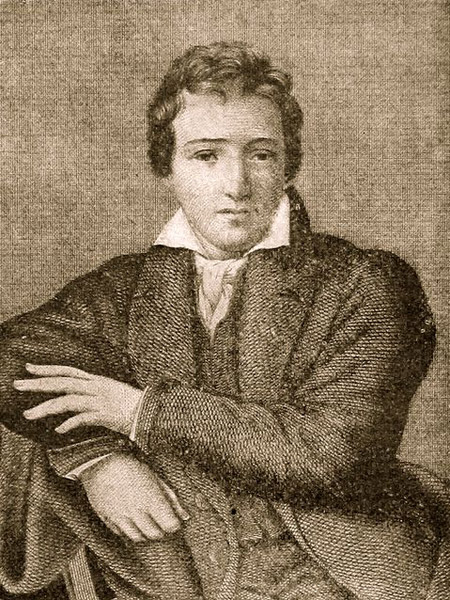 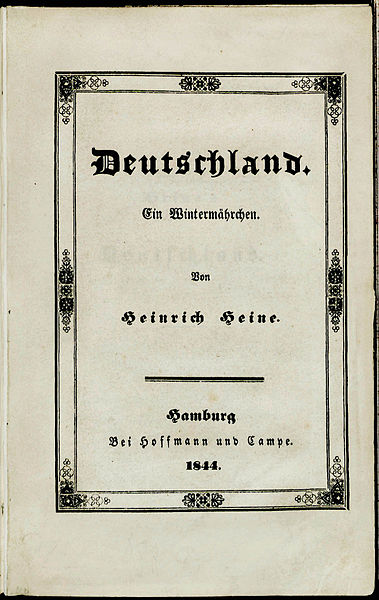 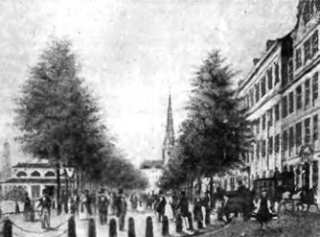 Die  letzten  Jahre  seines  Lebens  war Heine  schwer  krank. Er  starb  am  27.  Februar  1856.
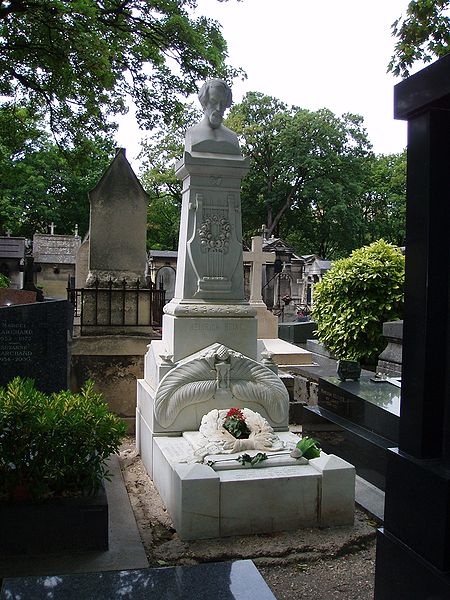 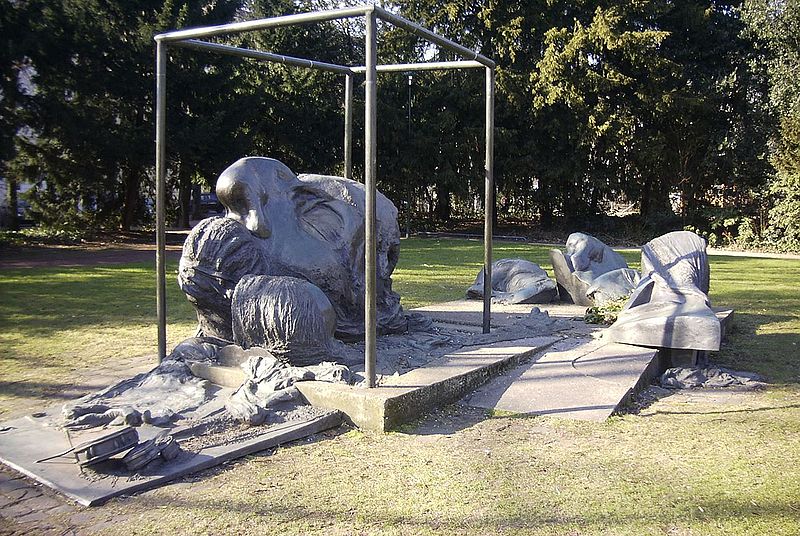